TCGAbiolinks, Elmer & FunciVAR:
Tools for analysis and interpretation of the cancer genome
Bioinformatics and Functional Genomics 
Benjamin Berman
Dennis Hazelett
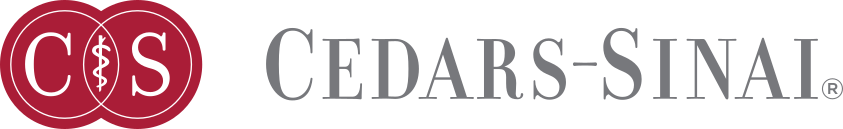 A complete framework for epigenomics analysis
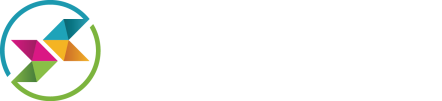 TCGAbiolinks
GDC data
Germline
Somatic tissue
Disease samples
ELMER
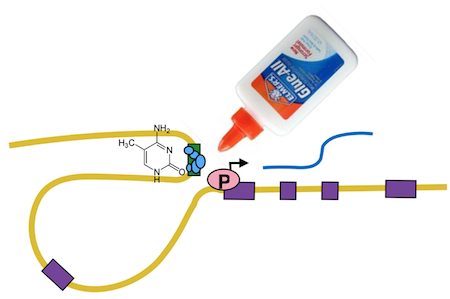 FunciVAR
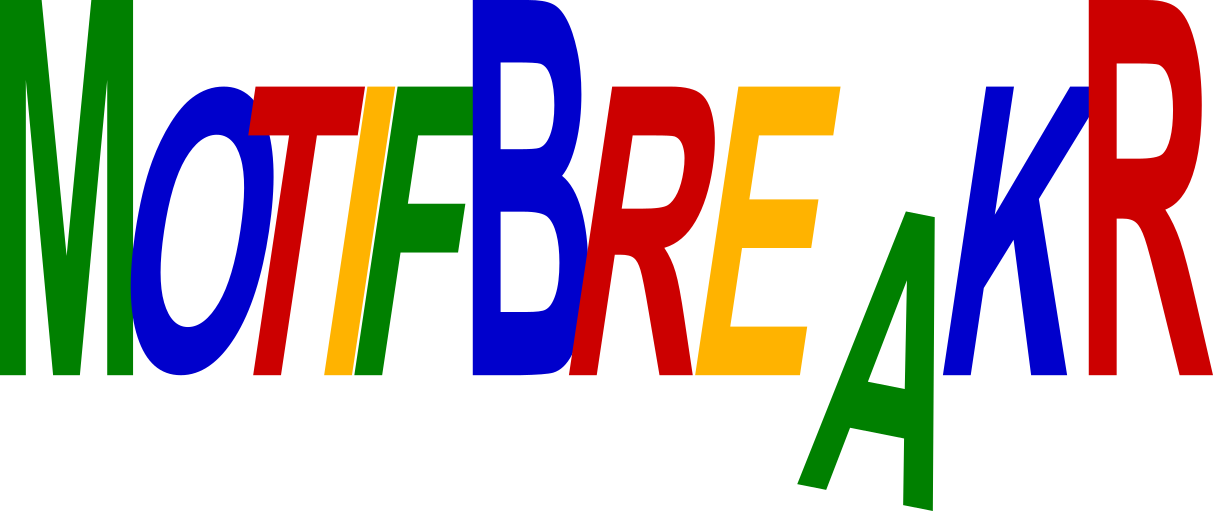 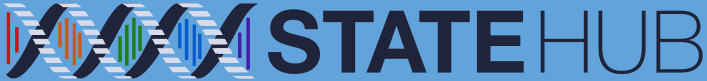 Workshop 1: Tiago Silva (July 28th 1:00-2:45)
“Integrative analysis with TCGAbiolinks and ELMER”
Search and download Methylation experiments → Summarized Exp object
TCGABiolinks GUI
Identify DNA methylation changes
Correlate methylation with gene expression
Upstream TF networks
Workshop 2: Simon Coetzee (Date-Time)
“Variant Annotation with FunciVAR, StateHub and MotifBreakR”
Annotation and enrichment analysis with FunciVAR
TF disruption
Chromatin states
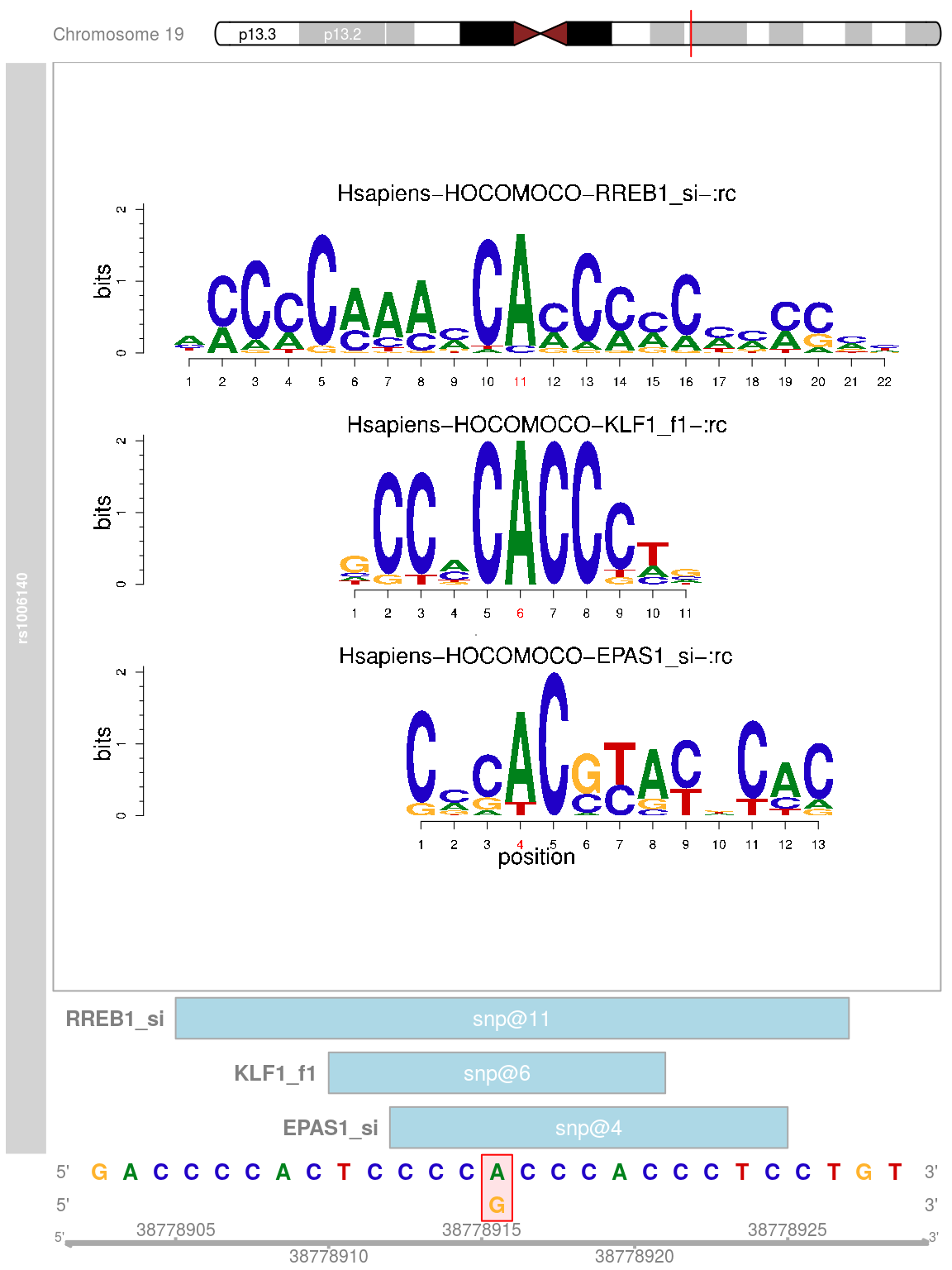 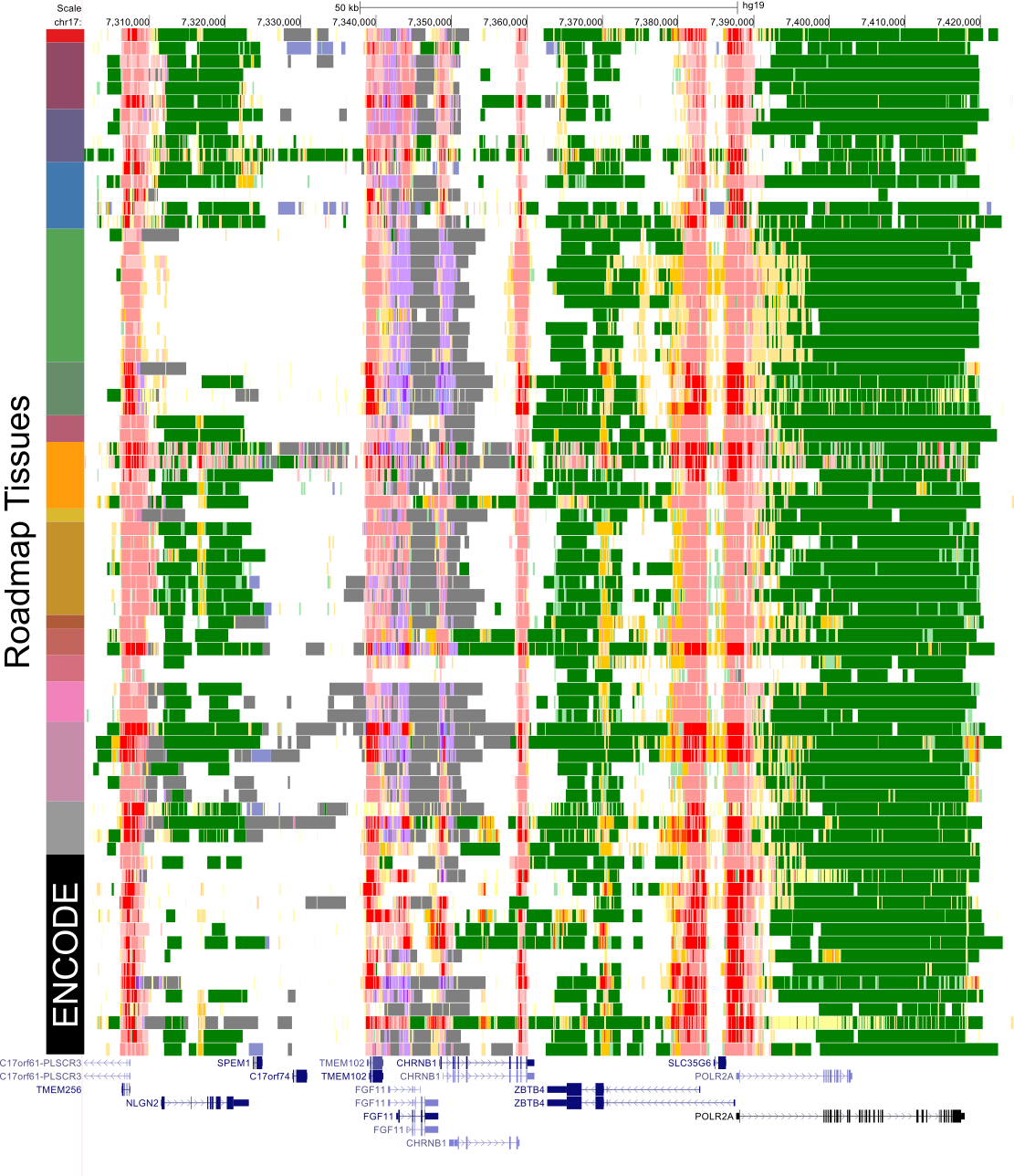 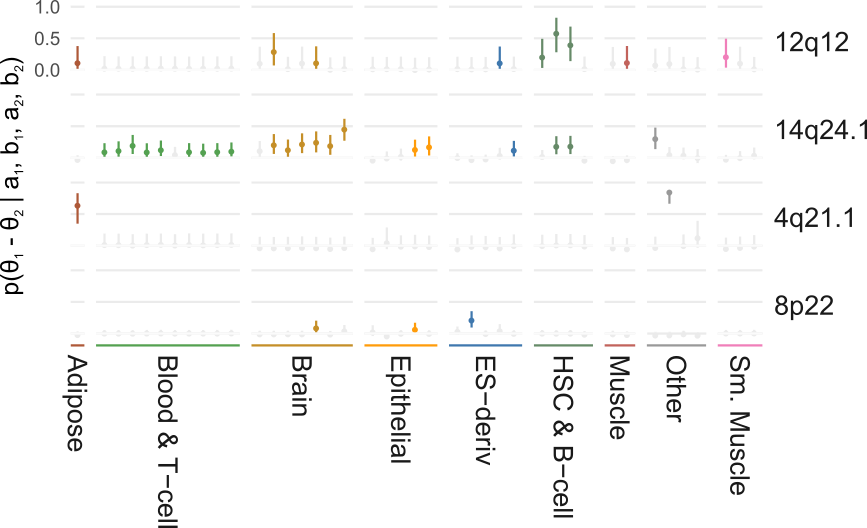